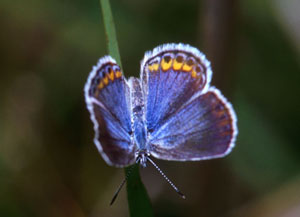 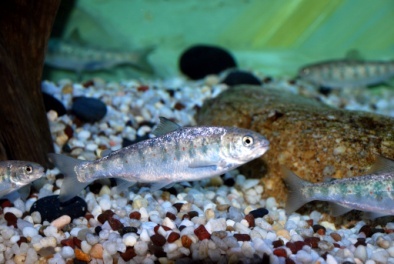 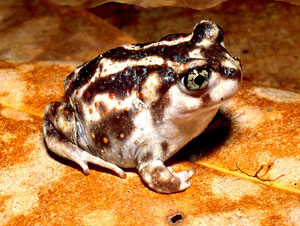 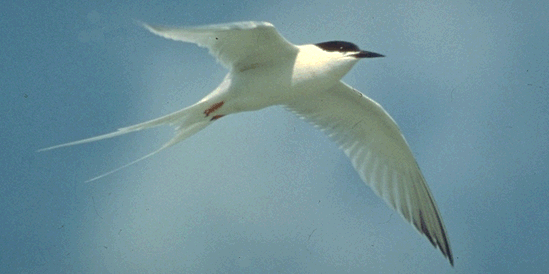 The Northeast Model: the Power of Conservation Consistency Across Boundaries
Steven Fuller, NALCC
John Kostyack & Curtis Fisher, NWF
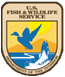 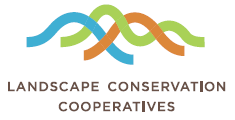 The Wildlife Management Institute